NC73 Council of Planning
Regular Meeting
October 27th, 2022
11:00 AM – 12:00 PM
Meeting Agenda
Welcome & Introductions
Administrative Matters
Updates from NCDOT
Around the Room
Pulse-Check Discussion
Question #1
“Regional knowledge of projects and coordination”
“Learning what development is proposed along NC 73; coordinating details of improvements to NC 73”
“It has been helpful to discuss development patterns with other communities. It has also been helpful to discuss the current NC 73 project schedules with NCDOT.”
“NC73 project updates”
“NCDOT updates. Networking with other jurisdictions.”
To date, what has been the most beneficial aspect of the NC73 Council of Planning for you or your jurisdiction?
Question #2
“Remains pertinent”
“No”
“I think the purpose is still relevant, just on an as needed basis only.”
“I feel like the council could have a secondary purpose of sharing and discussing regulatory mechanisms associated with land use especially in relation to access and connectivity and how they have been effective/ineffective along the corridor.”
“I'm still trying to understand the purpose of this group.”
The purpose of the NC73 COP is to “serve as a mechanism for local governments, the MPOs/RPO and NCDOT to periodically meet to discuss and evaluate mutual needs and concerns along the Corridor. The COP is a mechanism for local governments to be able to comment on proposed development and land use changes along the Corridor”.Do you see a need to modify the purpose of this group moving forward?  If so, please explain.
Question #3
Which of the following topics would you like to discuss in future meetings (check all that apply)?

Land use policy (long-range)
Land use codes and ordinances
Status of new development projects
Transit
Emerging mobility options (e.g. electric vehicles, shared mobility, micro mobility)
Intelligent Transportation Systems (ITS) (e.g. coordination of signalization, emergency services)
Trail use and active transportation 
Other?
Question #4
Are there other people and/or organizations who should be part of this group?
List of meeting invitees
Question #5
The group has been meeting 3 times a year. What should be the frequency of meetings moving forward? 

 2 times a year
 3 times a year
 4 times a year
 Other
Question #6
What meeting format would you prefer for future meetings?

Virtual
Hybrid
In-person
A mix of virtual, hybrid, or in-person
Other
Question #7
Are you using the website?

Not at all
Infrequently
Somewhat frequently
Frequently
Other
Question #8
Do you think we should continue to use the website?

Yes
No



If yes, what modifications to the website would be beneficial?
“Mapping of projects”
“Commitment from all member to use peer review for projects on NC73”
“Keeping it up to date. I would also like to see a counter so we know how frequently it is being visited by the public”
Pulse-Check Discussion
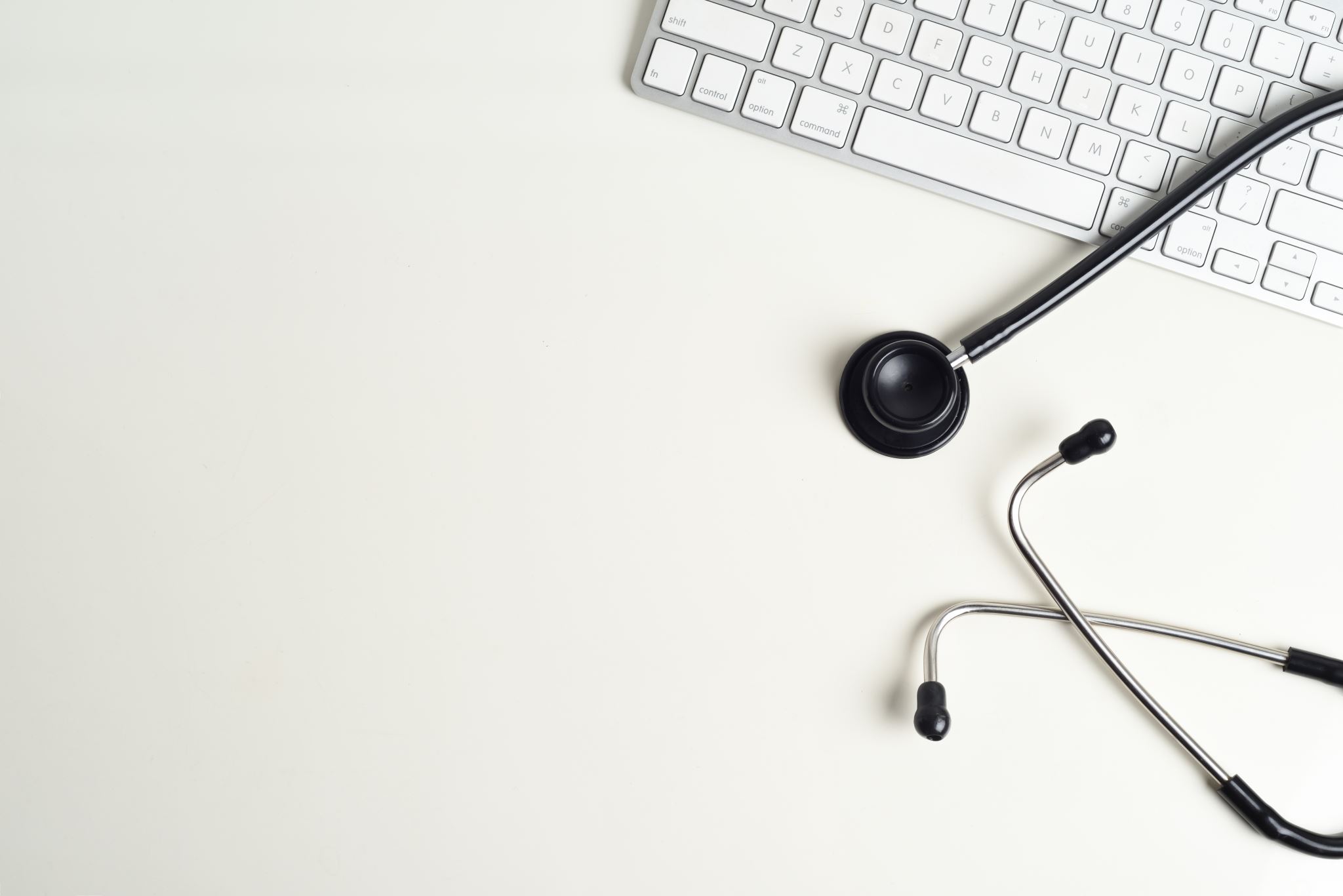 Scheduling of Future Meetings
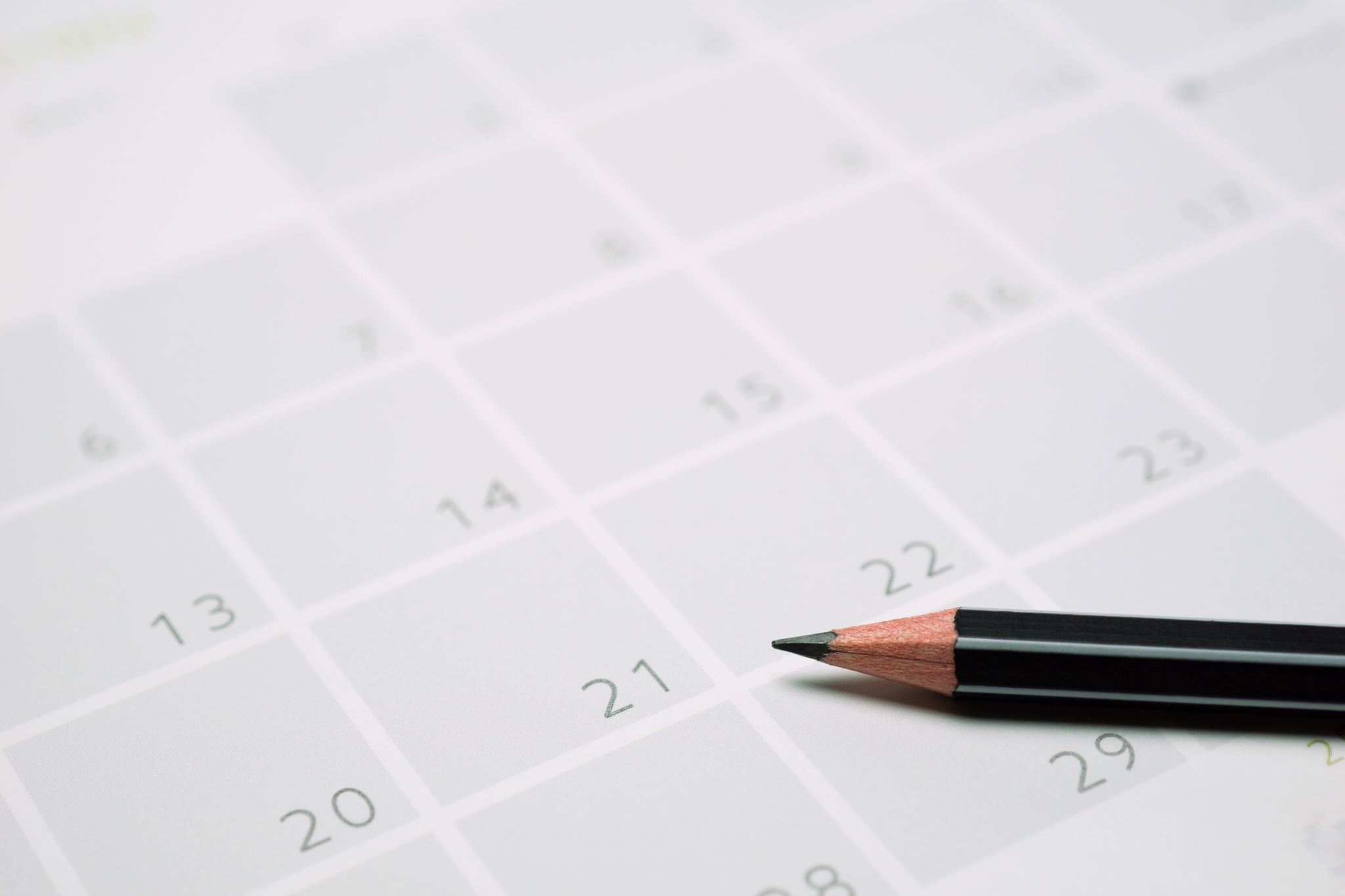 Wrap Up & Adjourn
THANK YOU
Luke Lowry, Centralina Regional Council, llowry@centralina.org
Andrew Bryant, Lincoln County, [insert email]